E LO CONDUSSE DA GESÚ
condividere la bellezza dell’incontro
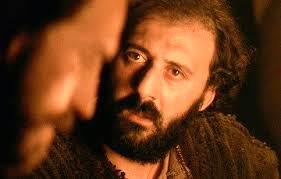 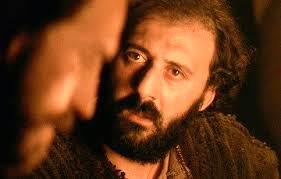 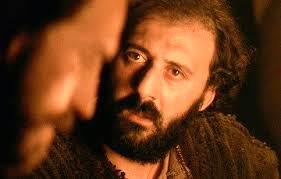 Domenica 18 Aprile 2021
Seconda tappa del convegno diocesano dei catechisti
VIENI SANTO SPIRITO

I CUORI INFIAMMA D’AMORE

LE MENTI COLMA D’ACUME

I SENSI ACCENDI DI LUCE
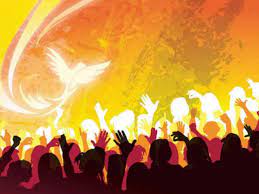 2
Il compito affidatoci dal vescovo
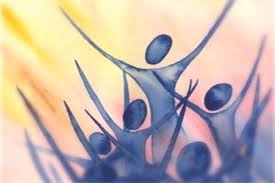 RE - IMMAGINARE
l’evangelizzazione
QUANDO CREDI DI AVER TROVATO TUTTE LE RISPOSTE
LA VITA TI CAMBIA TUTTE LE DOMANDE
Re _ immaginare
	           indica 

Movimento in senso contrario o diverso
      non seguire la corrente – non contro corrente MA proposte alternative
    per inerzia		          per ribellione

Movimento di ritorno ad una fase anteriore
     Ritorno alla sorgente – all’origine originaria e originante
RE-IMMAGINARE 
	
	Non è cambiare ma liberare 
	da ciò che 
		- offusca 
		- imbriglia
		- mistifica
		- condiziona
		- banalizza
	Tornare all’essenziale
	per dare al presente diritto di parola 
	e alla Parola la possibilità di essere presente.
Immaginare:
	richiama 
		- il concetto (immagine nella mente)
		- il ricordo    (immagine nel cuore)
		- il riflesso    (immagine nello specchio)
		- il sogno       (immagine nel desiderio)

Immaginare richiede una abilità simbolica che tenga insieme: pensiero, memoria, emozioni, relazioni, creatività, fedeltà, mente, cuore ...
Una evangelizzazione re-immaginata implica 

	1. 	il CONCETTO
		esige che sia PENSATA

			Non c’è spazio 
				- per l’improvvisazione
				- per prassi senza idee
				- per scelte senza progetti
				- per frasi fatte
				- per chiacchiere da bar

			Lo spontaneismo non è una virtù!
Una evangelizzazione re-immaginata implica 

	2. 	il RICORDO
		richiede un esercizio di memoria

			- Si pone sotto l’azione dello Spirito
			  che suscita il ricordo delle parole di 				  Gesù. (Gv 14,26)
			- Porta nel cuore l’esperienza degli 			  	  apostoli, della prima comunità cristiana.
	- Non dimentica che il Protagonista dell’evangelizzazione 
	  è lo Spirito che conduce la Chiesa nella storia. 

	- Non c’è spazio per protagonismi narcisistici
Una evangelizzazione re-immaginata implica 

	 3. 	il RIFLESSO
		obbliga un decentramento ecclesiale

			Come la luna, così anche la Chiesa non 				brilla di luce propria, ma riflette la luce di 			Cristo.

			L’evangelizzazione deve condurre a CRISTO

			Non persegue intenti di 
				- rilevanza sociale, privilegi, potere, 				  successo
			E’ aliena da logiche clericali.
Una evangelizzazione re-immaginata implica 

	 4. 	il SOGNO
		   è ciò che per ispirazione divina 
			- apre all’inedito
			- inaugura cammini
			- costruisce futuro

		   è ciò che alimenta il desiderio
		   è ciò che dà forma a pro-getti* 
			* spinge in avanti qualcosa in favore di qualcuno

		    è ciò che pone fuori di sé – oltre a sé
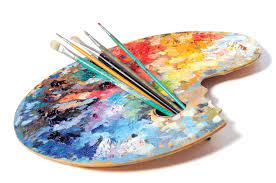 RE- IMMAGINARE
l’evangelizzazione

sviluppa un ordito 
di fedeltà e di libertà, 
di autenticità e di creatività, 
su cui si annoda 
la trama di relazioni salvifiche
fondate sull’incontro col Cristo
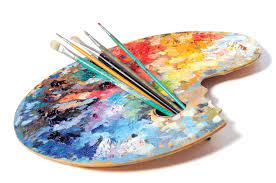 RE-IMMAGINARE chiama in causa
  La conversione missionaria dell’evangelizzazione



dal trasmettere dottrine



al suscitare incontri - generare relazione
Iniziare alla fedecomeconsegna ad un INCONTRO
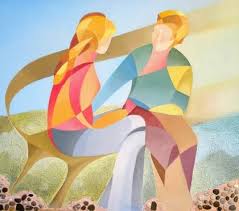 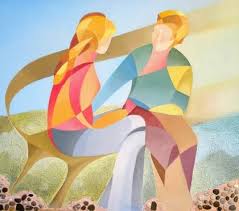 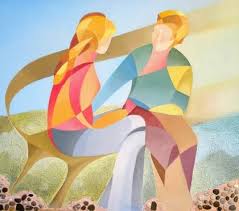 GENERARE  RELAZIONI: 

	
	presbiteri, catechisti, educatori, animatori: 
	sono chiamati ad essere

		1. MEDIATORI DELL’INCONTRO 
			      CON IL SIGNORE GESU’

		2. MEDIATORI DELL’INCONTRO
			       CON LA COMUNITA’ ECCLESIALE
14
1. MEDIATORI DELL’INCONTRO 
	      			          CON IL SIGNORE GESU’

				
	1. L’incontro con Gesù avviene per mediazioni

		Giovanni Battista	→  due dei suoi discepoli
		Andrea  		→  Pietro
		Filippo   		→  Natanaele
15
2	MEDIATORI DELL’INCONTRO 
	       	  			       CON IL SIGNORE GESU’

         Il mediatore 

	CONDUCE
	indica e si ritrae (non trattiene per sé)
	    
	CREA
		un clima di fiducia 
		una relazione umana significativa

	AIUTA  
		ad entrare personalmente nel mistero
		fare esperienza di Gesù rimanendo con Lui
				
					Questo richiede un tempo prolungato
16
I LUOGHI DELLA MEDIAZIONE

1. LA SCRITTURA : CROCEVIA DELL’INCONTRO

	
		Natanaele scruta le Scritture (sta sotto il fico)
		              la Scrittura (Gesù) scruta Natanaele

	
Il mediatore aiuta a far crescere 
nella FAMILIARITÀ con la SCRITTURA

LA PAROLA E’ IL LUOGO DELL’AMORE 
ANNUNCIATO - ASCOLTATO  -  ACCOLTO
17
I LUOGHI DELLA MEDIAZIONE

2. IL SACRAMENTO: INTIMITA’ DELL’INCONTRO


		Non basta raccontare l’amore di Dio
		         BISOGNA SPERIMENTARLO

		Il sacramento - la liturgia  è il luogo
		         DELL’AMORE GODUTO

Il mediatore aiuta a far
 
GUSTARE LA LITURGIA COME l’ESPERIENZA
DELLA BELLEZZA CHE FA SENTIRE AMATI
18
I LUOGHI DELLA MEDIAZIONE 

3. L’ AMORE FRATERNO:  AUTENTICITA’ DELL’INCONTRO

	Se l’amore di Dio 
	ha fatto breccia nel cuore 
	  	attraverso la Parola

	Se L’amore di Dio 
	è stato sperimentato - goduto 
         	attraverso la liturgia
		
Nasce l’esigenza di
testimoniarlo nella carità fraterna
«misericordiati – misericordiosi»
19
MEDIATORI DELL’INCONTRO: NELLA CHIESA E CON LA CHIESA

Condurre ad incontrare Gesù 
è una graduale introduzione al mistero pasquale

	Questo processo non è un fatto individuale
	Ma ECCLESIALE e COMUNITARIO

	Deve essere
	Testimoniato e vissuto da una comunità di ADULTI NELLA FEDE

	Non è un gioco da bambini, (anche quando si rivolge ai più piccoli)
	Ma un percorso di crescita per raggiungere
	la STATURA di Cristo Gesù 

RICHIEDE di essere un percorso DIVERSIFICATO e PERMANENTE
20
VERIFICA PERSONALE E COMUNITARIA
nei gruppi parrocchiali

Verificare i percorsi di iniziazione cristiana
	nei contenuti
	nelle modalità
	nei tempi
	nello stile
Alla luce dei criteri enunciati
I NOSTRI PERCORSI DI INIZIAZIONE

CODUCONO A CRISTO 		
	oppure sono funzionali all’organizzazione ecclesiastica?

SONO INCENTRATI SULLA PAROLA
	oppure si basano sulle nostre idee religiose?

AIUTANO A VIVERE LA LITURGIA COME APICE DELL’INCONTRO
	oppure  obbligano a frequentare cerimonie autocelebrative?

SI REALIZZANO NELLA CARITA’ FRATERNA  e  NELLA TESTIMONANZA AUDACE
	oppure trasmettono una religiosità ripiegata su se stessa e vissuta in forma 	anonima?

E’ TRASMISSIONE DI FEDE ADULTA DA PARTE DI CRISTIANI ADULTI 
	per far crescere in una fede adulta?

E’ UN EVENTO COMUNITARIO?
22
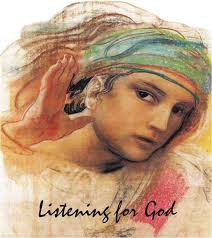 AVREMO LA CAPACITA’ 
DI METTERCI IN ASCOLTO 
DI CIO’ CHE LO SPIRITO 
DICE ALLA SUA CHIESA?
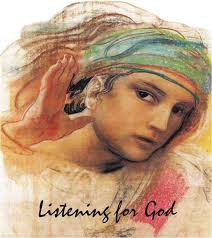 23
24